Yon gras ekstraòdinè
Lapriyè
Yon gras ekstraòdinè
Travay 26: 9-22a
Nan fason li yo ki ranpli avèk anpil gras ki gen rapò ak nou, Bondye ensiste sou fè fas ak reyalite a.
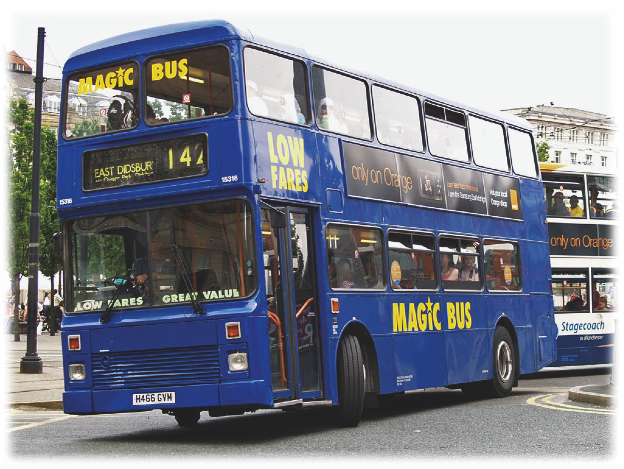 Yon twoub ki soti nan Bondye
Premye travay lagras la se te mennen nou  nan reyalite a.

Nou dwe fè fas ak reyalite nou an.
Akolad ki soti nan Bondye
Dezyèm travay lagras la se rejwenn nou nan reyalite nou an.
Akolad ki soti nan Bondye
Lè nou posede sa nou dwe posede a, gras Bondye a deplase soti nan tèt nou pou vini nan kè nou... epi nou kòmanse viv lavi nan akolad ak li.
Envitasyon ki soti nan Bondye a
Ou gen yon envitasyon nan "moman sa a" nan gras ekstraòdinè Bondye a.
Envitasyon ki soti nan Bondye a
Soti depi nan akolad gras ou a, mwen kite tan pase a ale.

Soti depi nan akolad gras ou a, mwen fè w konfyans ak avni an.
Envitasyon ki soti nan Bondye a
"Mwen gen èd Bondye jodi a menm; epi mwen chwazi kanpe ... Nan moman gras li a".
Kominyon
Yon gras ekstraòdinè